TRƯỜNG TIỂU HỌC ÁI MỘ A
NHIỆT LIỆT CHÀO MỪNG QUÝ THẦY CÔ
ĐẾN DỰ GIỜ LỚP 1
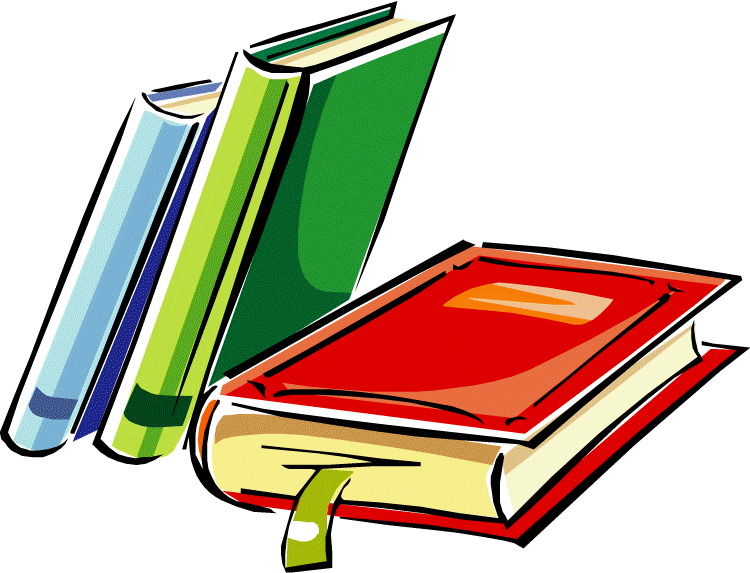 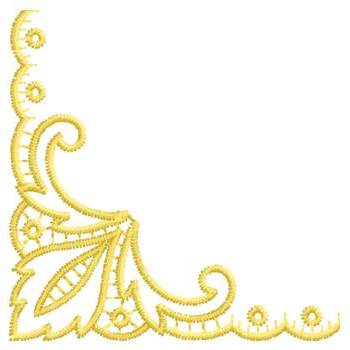 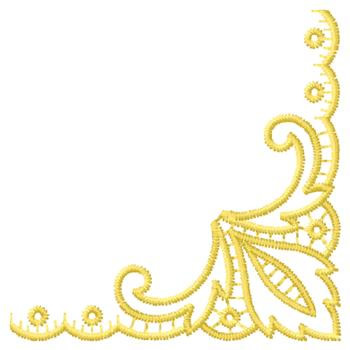 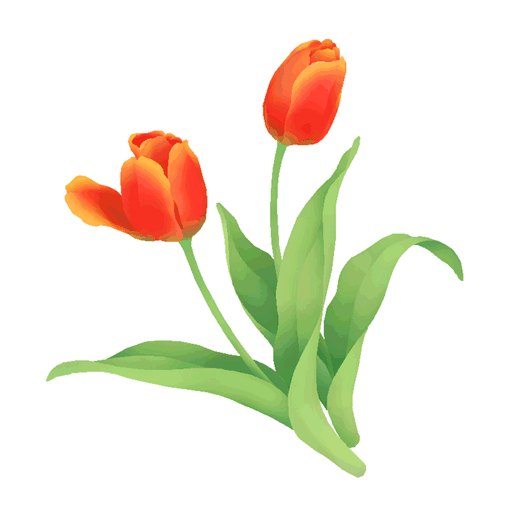 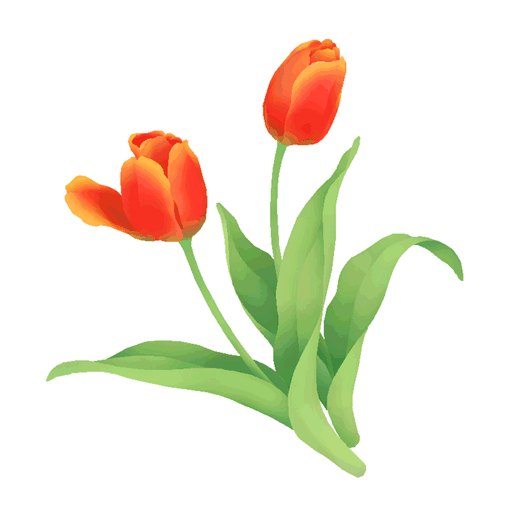 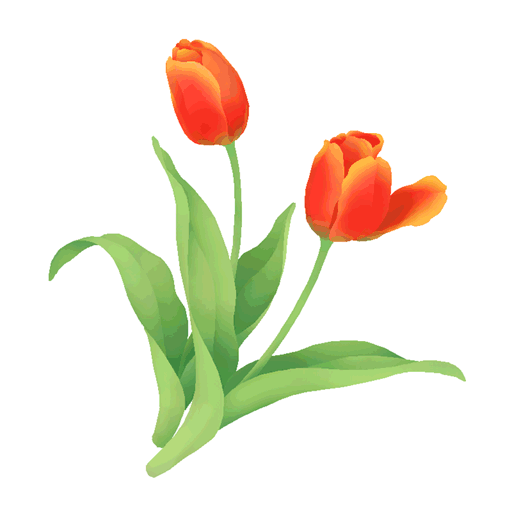 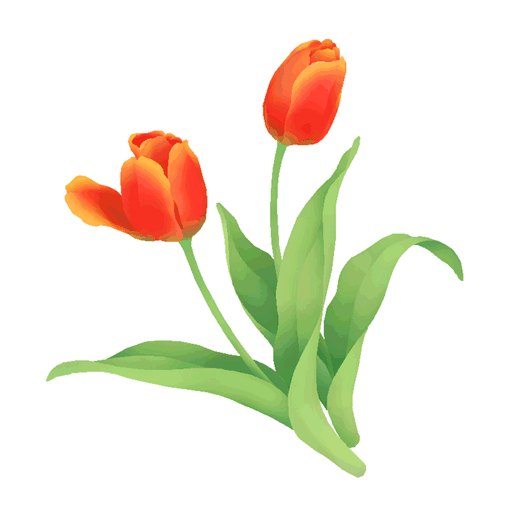 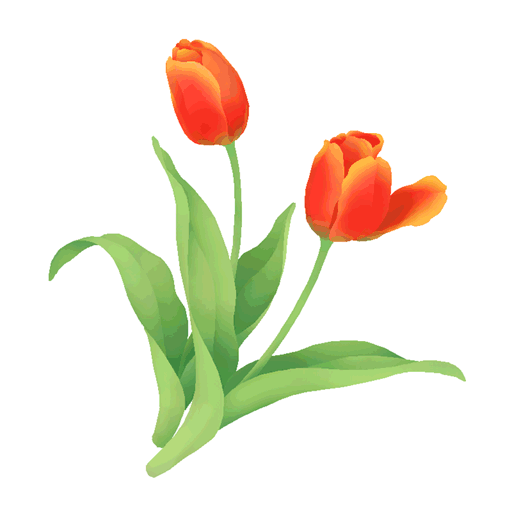 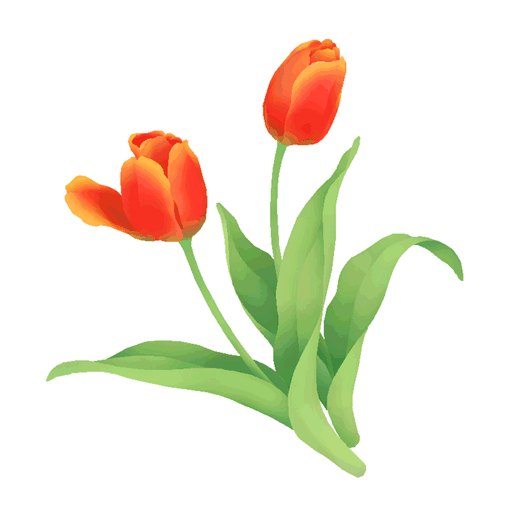 MÔN: TOÁN – LỚP 1
PHÉP TRỪ DẠNG 39 – 15 (tiết 2)
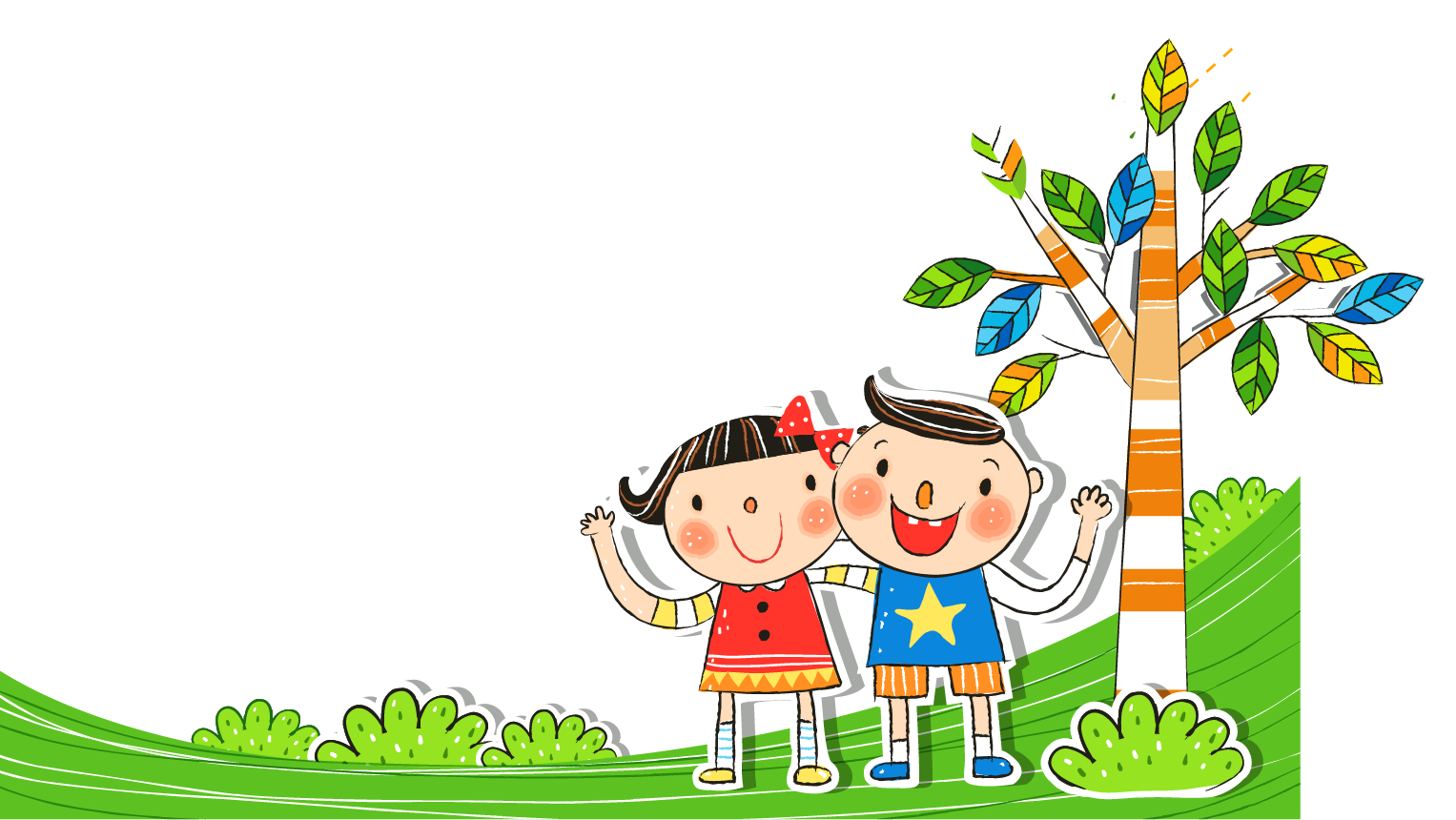 KHỞI ĐỘNG
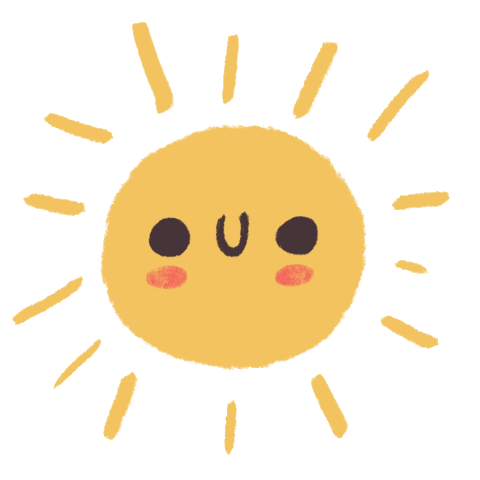 TRÒ CHƠI
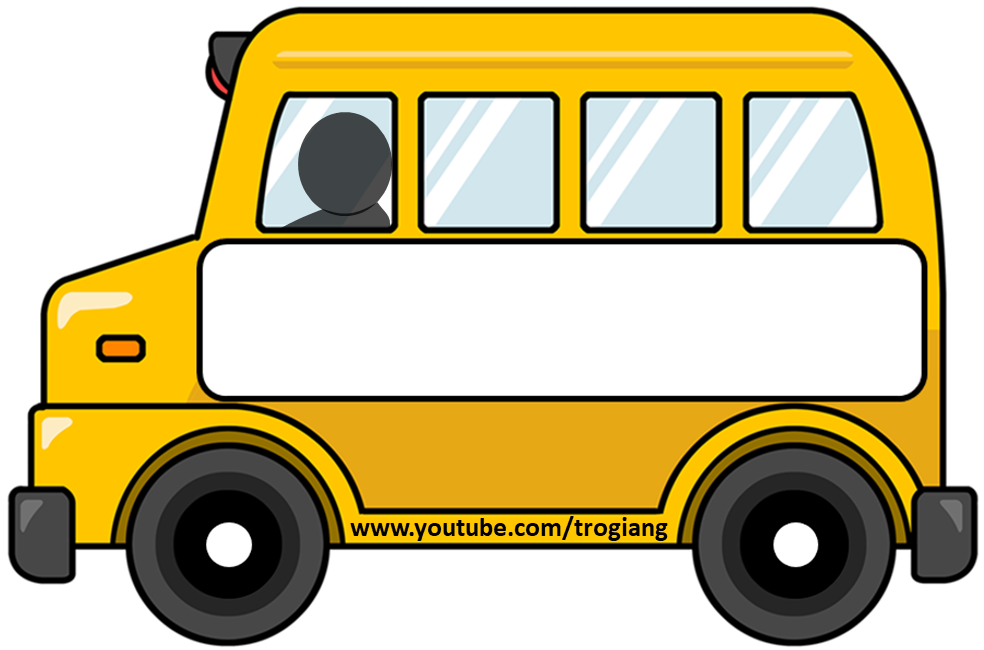 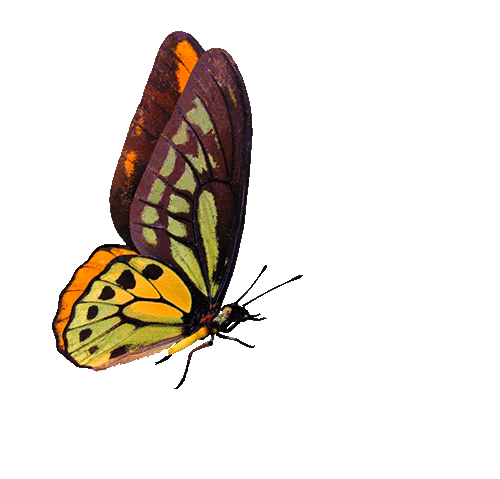 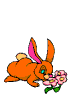 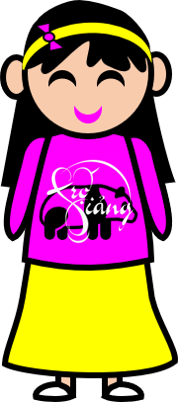 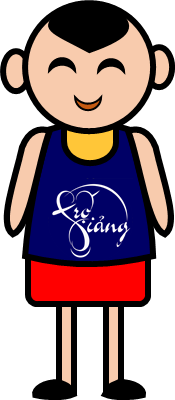 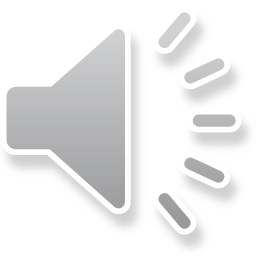 TRẠM XE BUÝT
THÔNG MINH
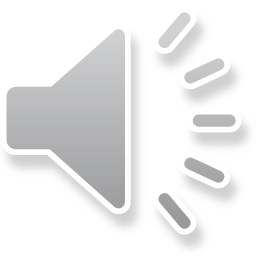 SẢN PHẨM CỦA TRỢ GIẢNG
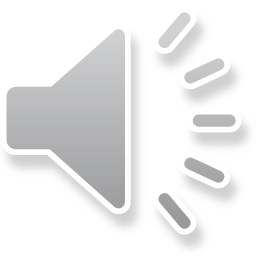 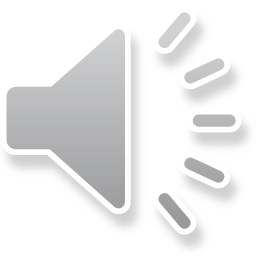 PLAY
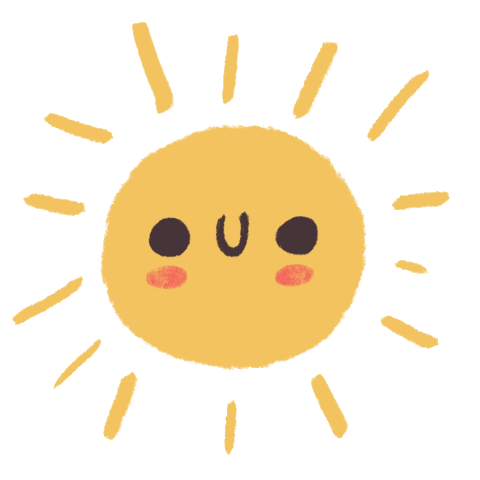 45 – 22 =
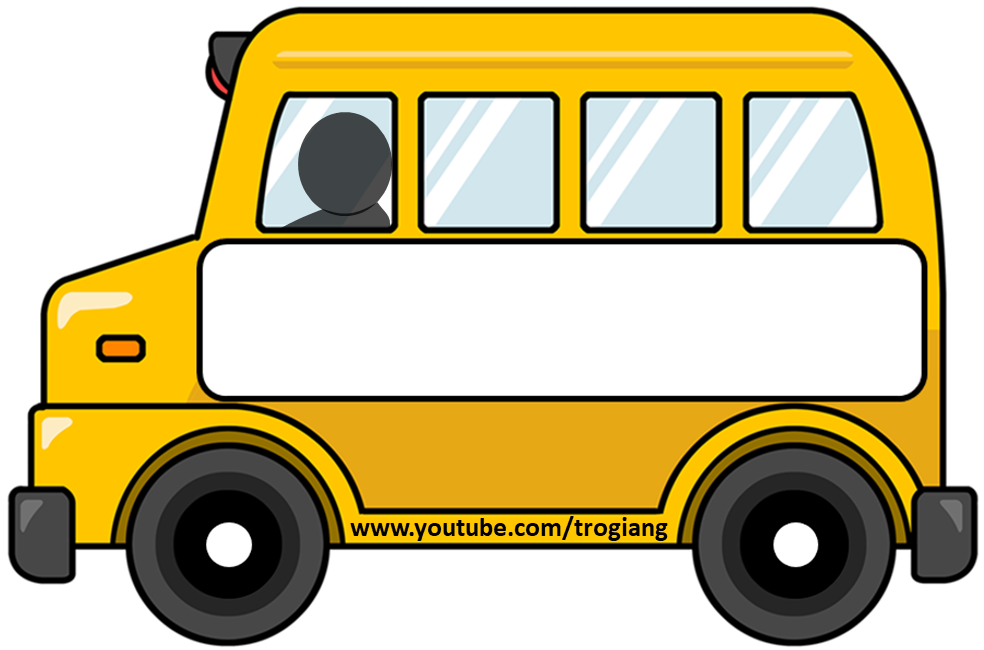 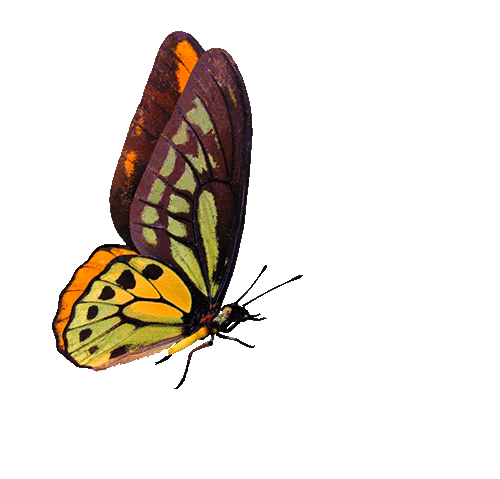 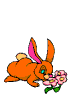 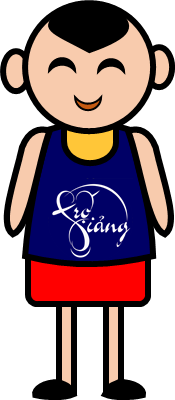 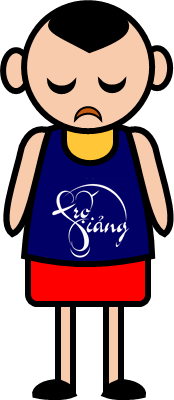 23
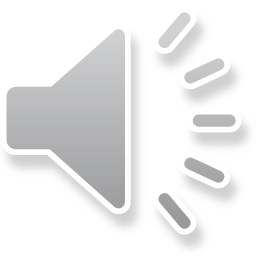 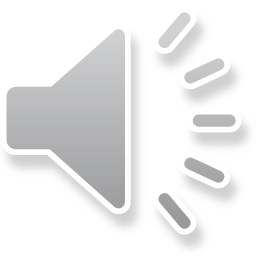 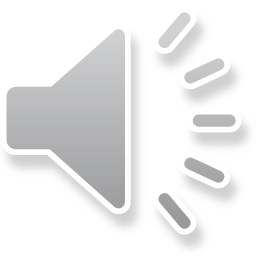 ĐÚNG
SAI
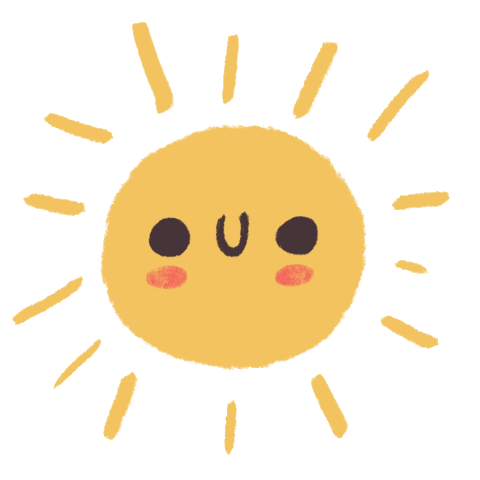 56 – 41 =
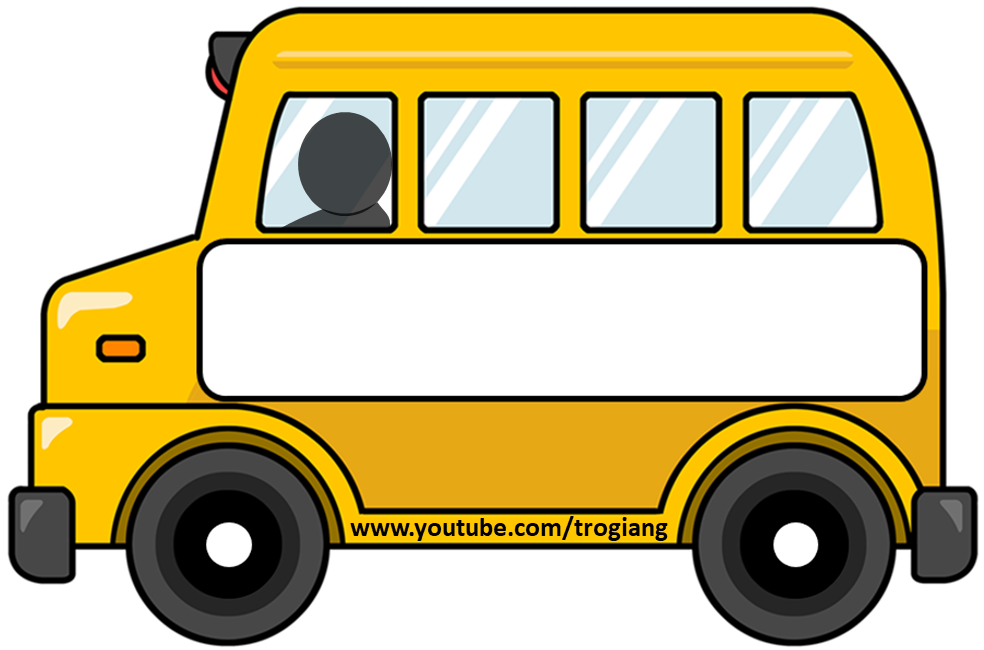 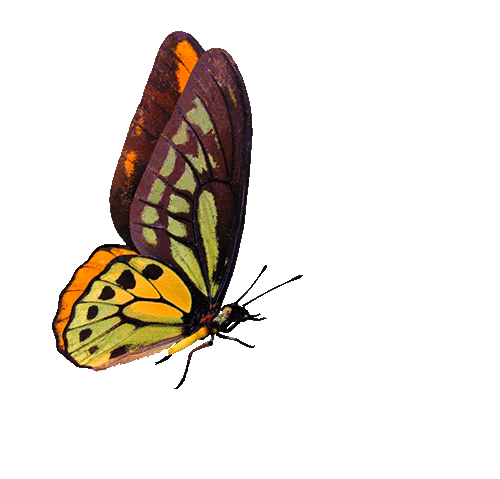 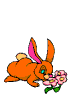 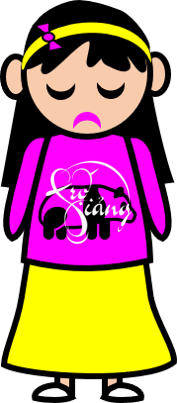 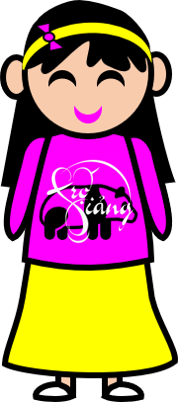 15
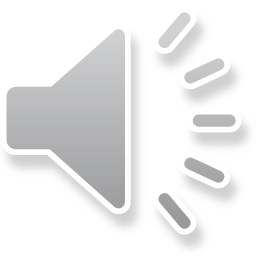 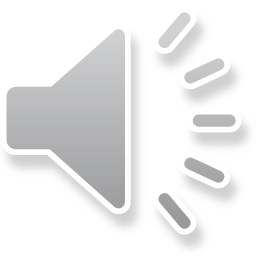 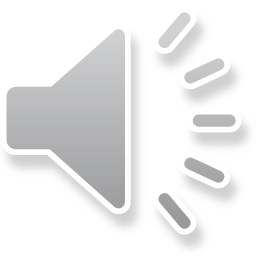 ĐÚNG
SAI
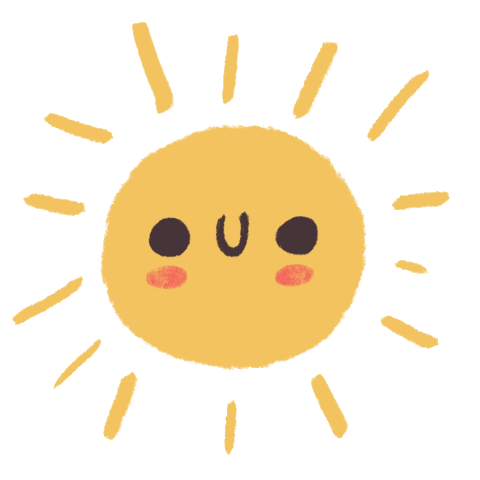 77 – 66 =
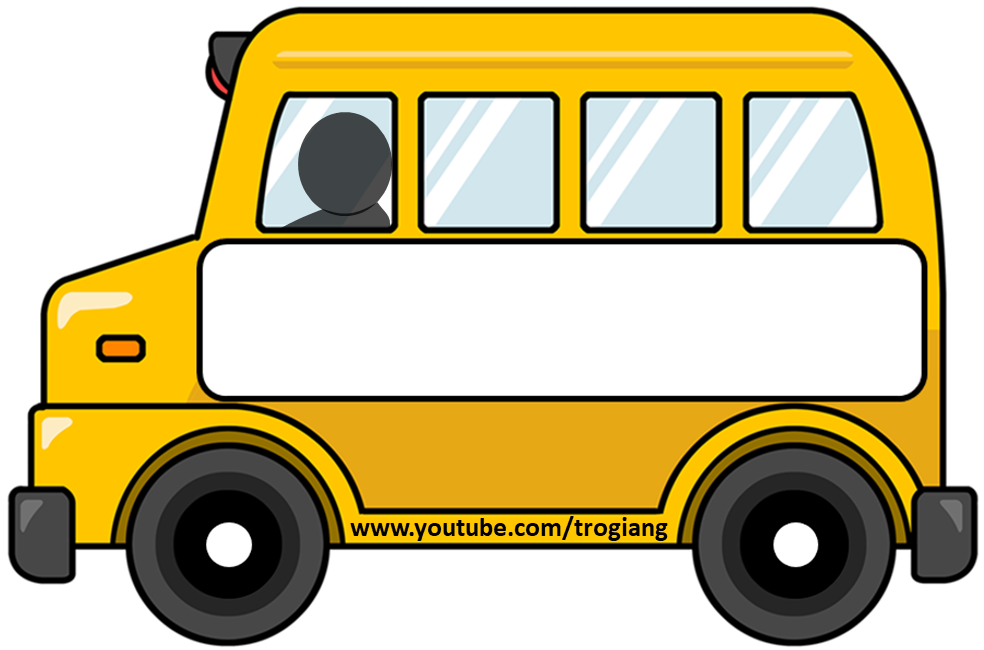 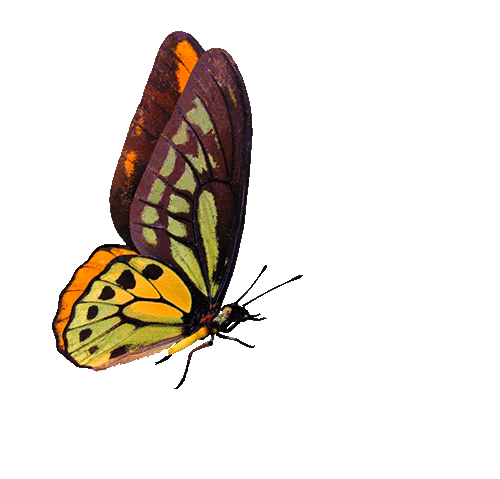 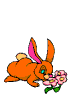 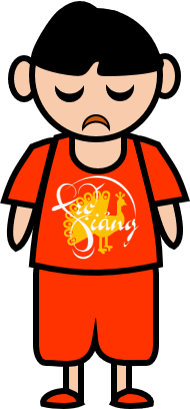 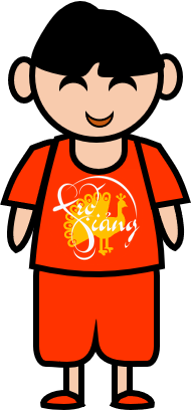 11
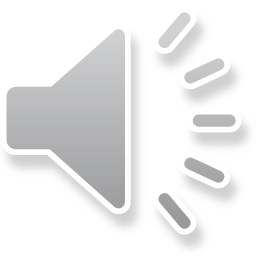 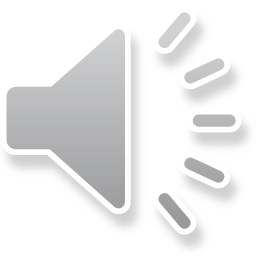 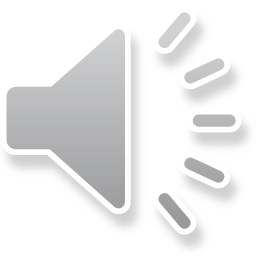 ĐÚNG
SAI
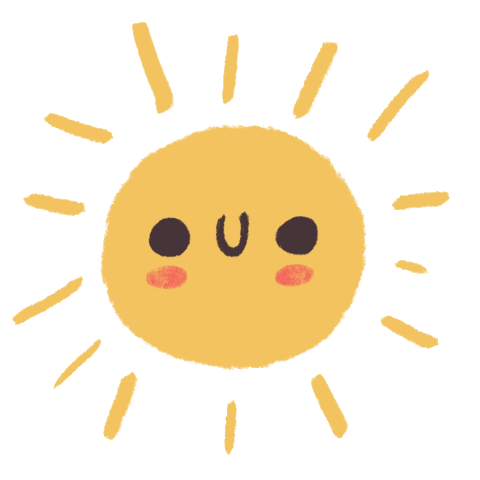 89 – 83 =
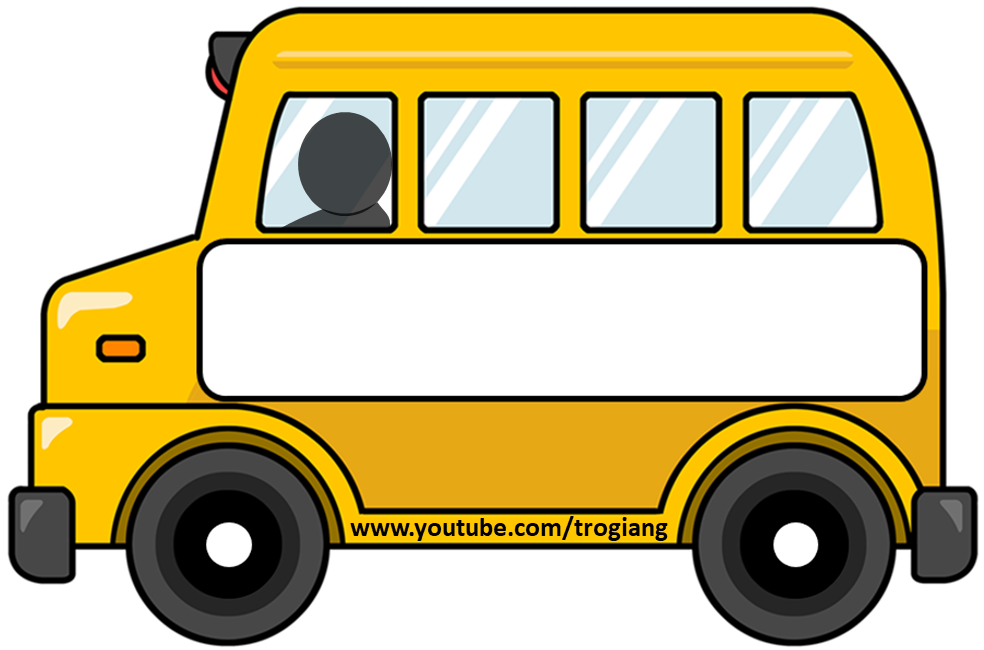 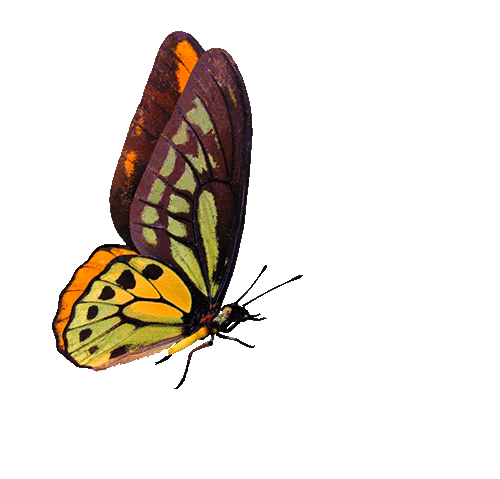 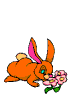 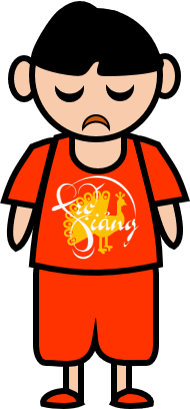 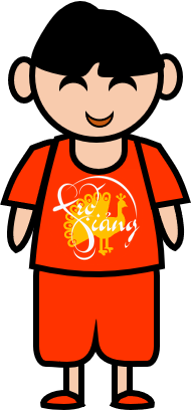 6
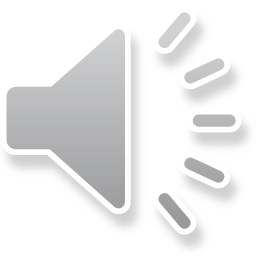 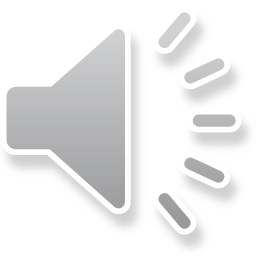 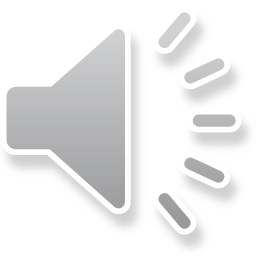 ĐÚNG
SAI
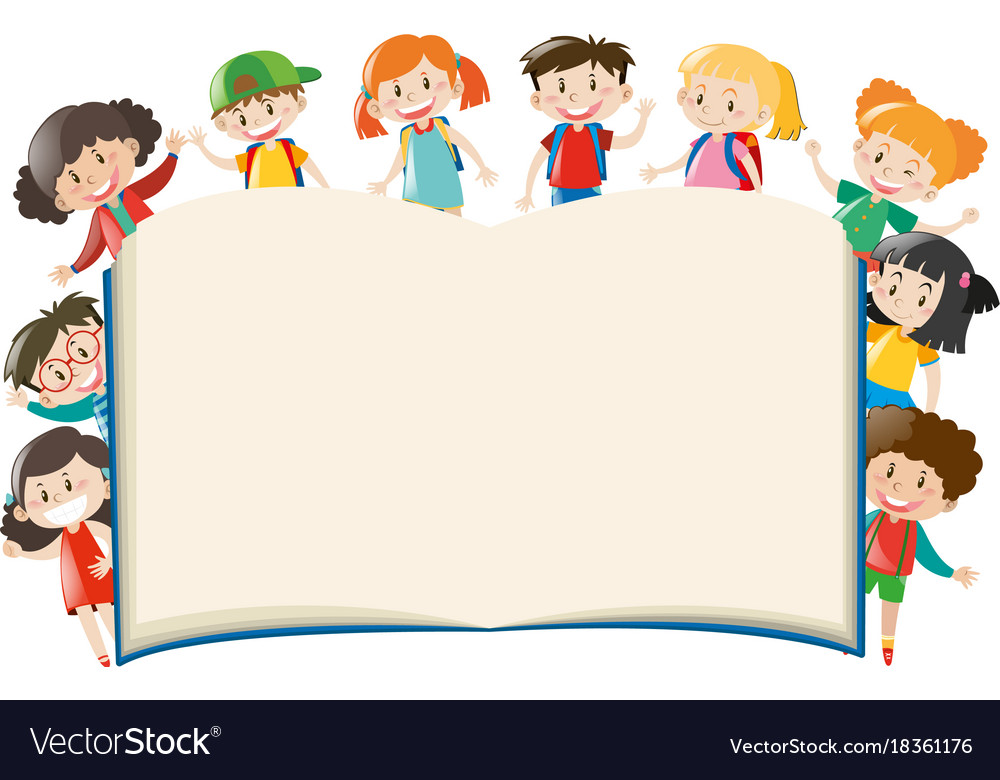 Phép trừ dạng 39 - 15
(tiết 2)
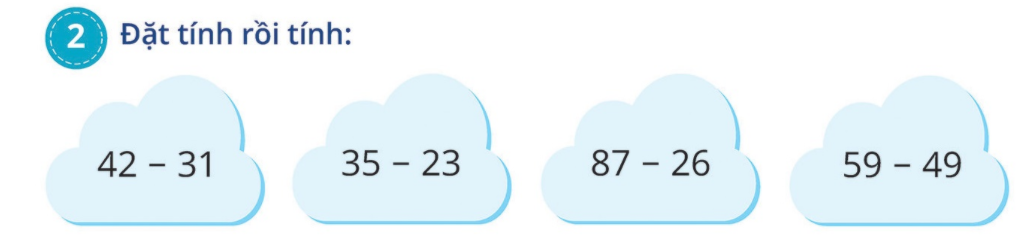 42
31
35
23
87
26
59
49
-
-
-
-
11
12
61
10
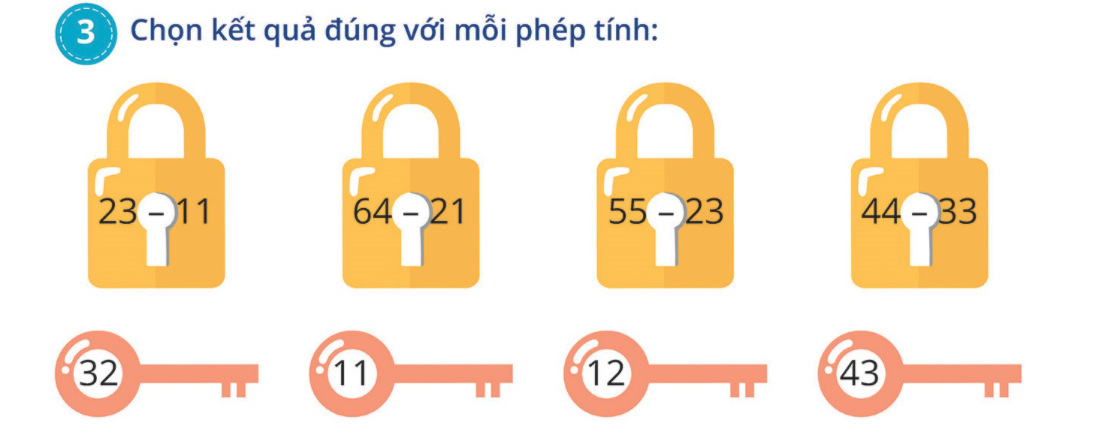 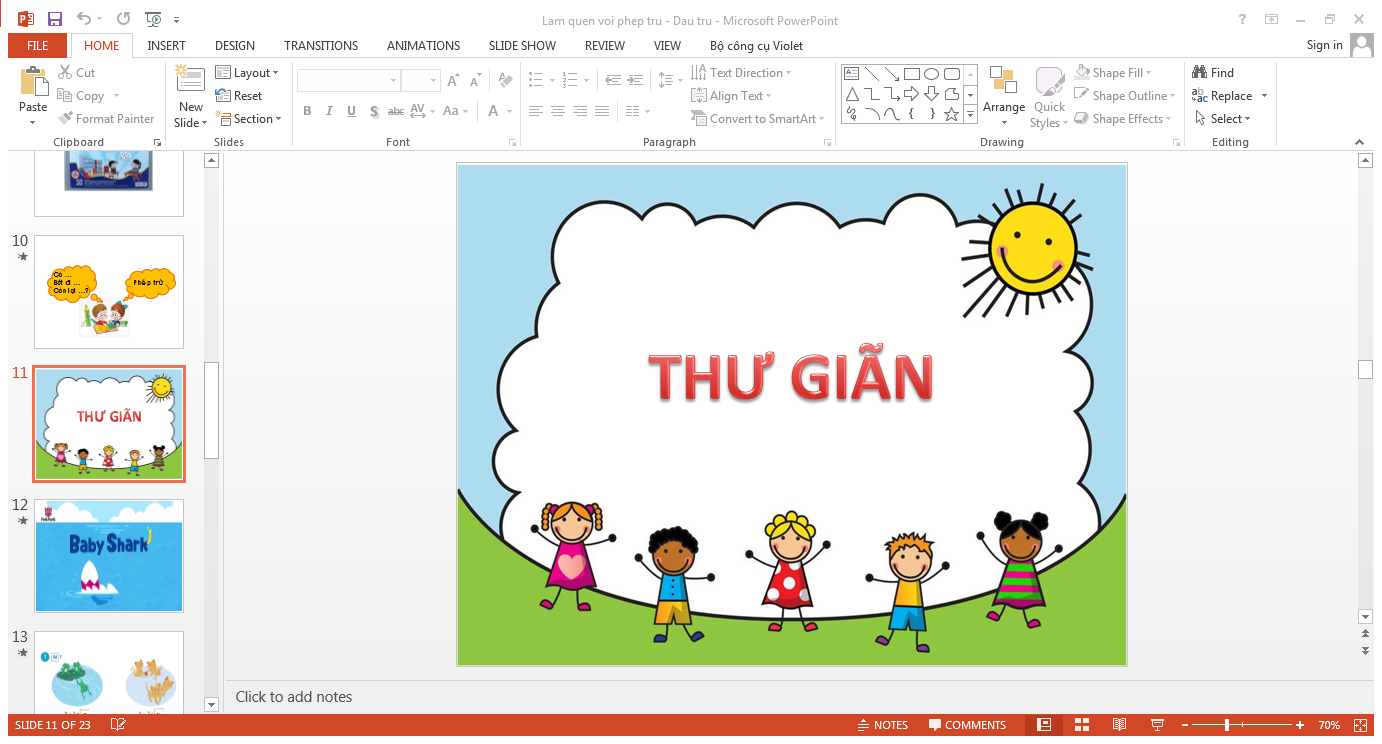 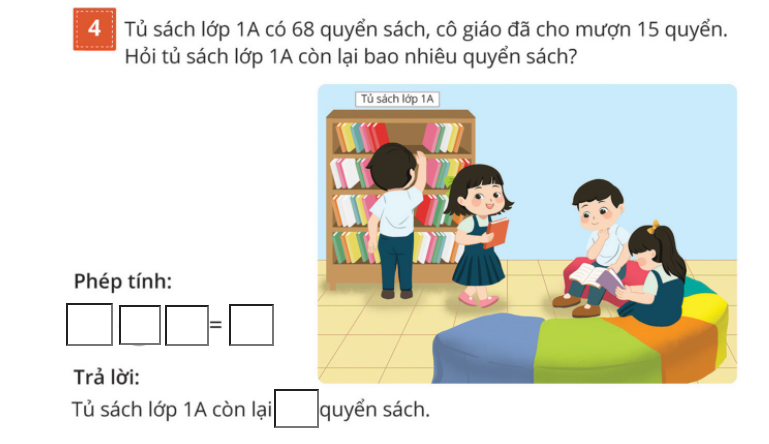 68   –  15    53
53
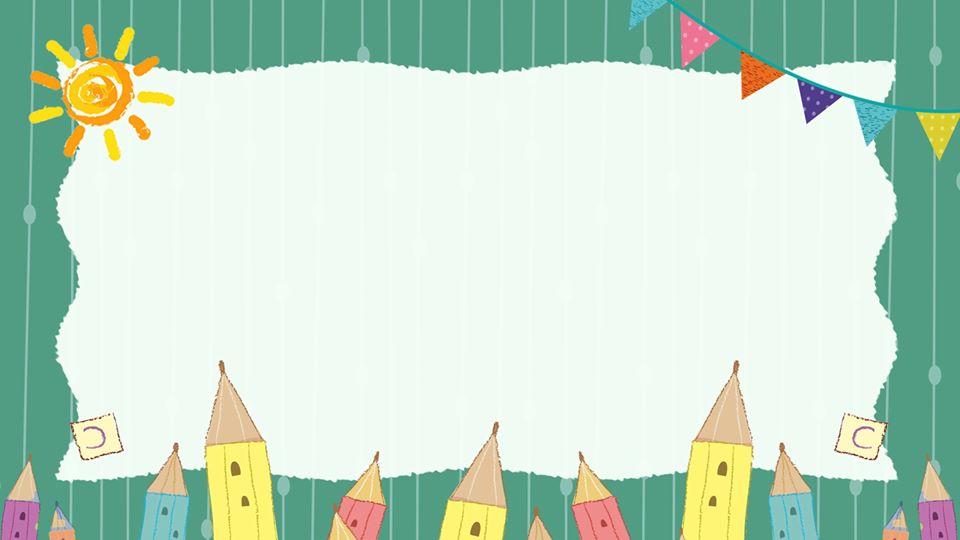 Chuyên mục
VUI HỌC TOÁN
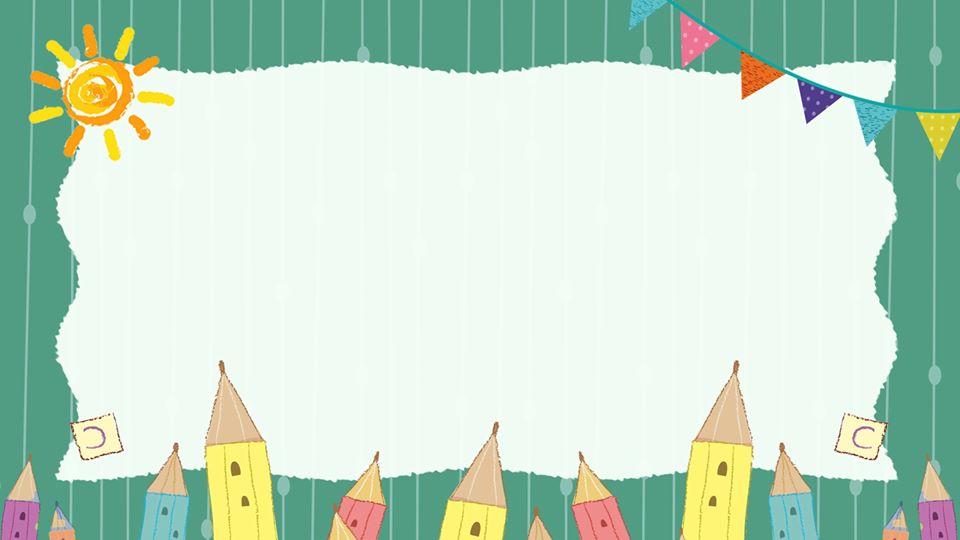 Trò chơi
Rung chuông vàng
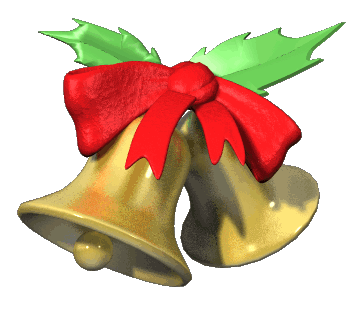 Trò chơi
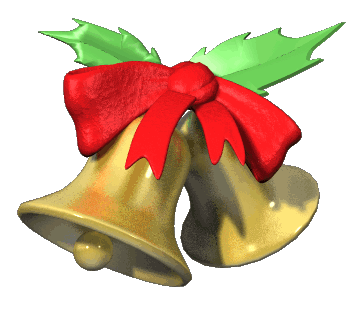 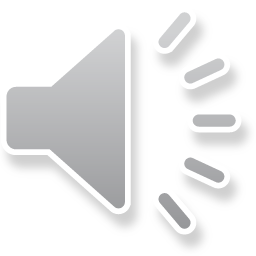 Rung chuông vàng
Các con có 10 giây để vừa suy nghĩ vừa viết câu trả lời lên bảng con. Kết thúc 10 giây, các con giơ bảng. Bạn nào không có câu trả lời hoặc trả lời chưa đúng tự động cất bảng và ngồi theo dõi các bạn còn lại tham gia chơi. Các con sẽ trả lời lần lượt các câu hỏi. Ai là người trả lời đúng được câu hỏi cuối cùng sẽ rung chuông vàng và nhận được phần thưởng.
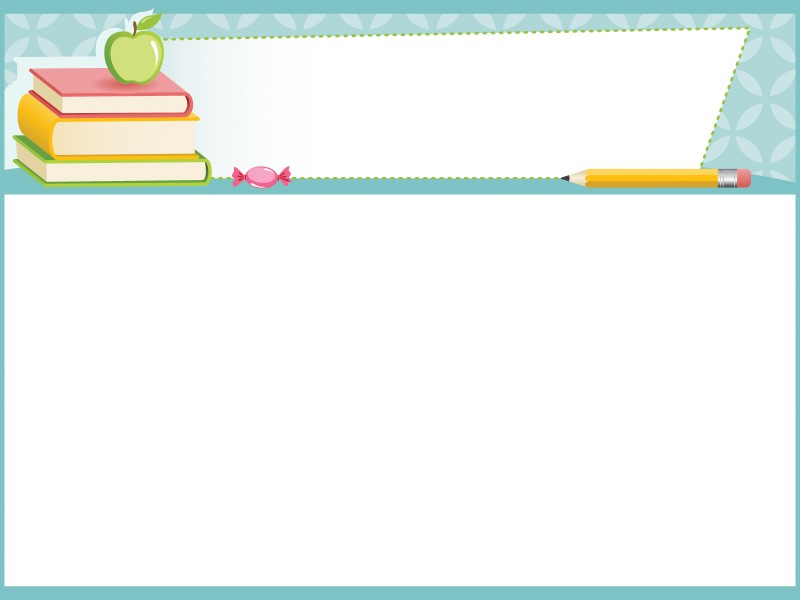 CÂU 1
10
9
8
7
6
5
4
3
2
1
Hết giờ
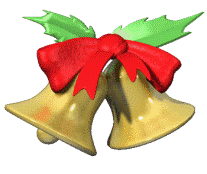 Kết quả của phép tính: 
                       59 - 49 = ?
A.  10
B.  0
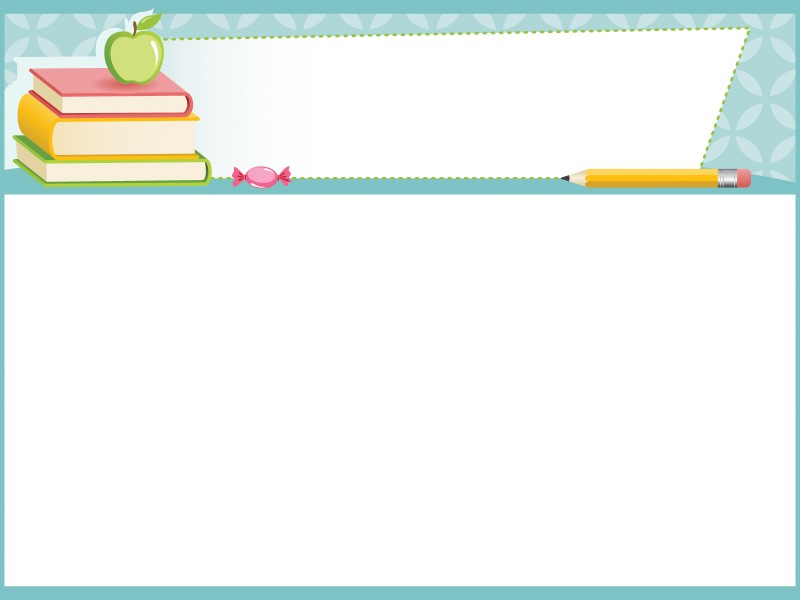 CÂU 2
10
9
8
7
6
5
4
3
2
1
Hết giờ
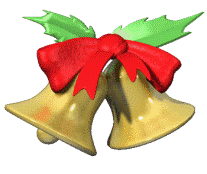 Kết quả của phép tính: 
                       89 – 83  = ?
A.  6
B.  60
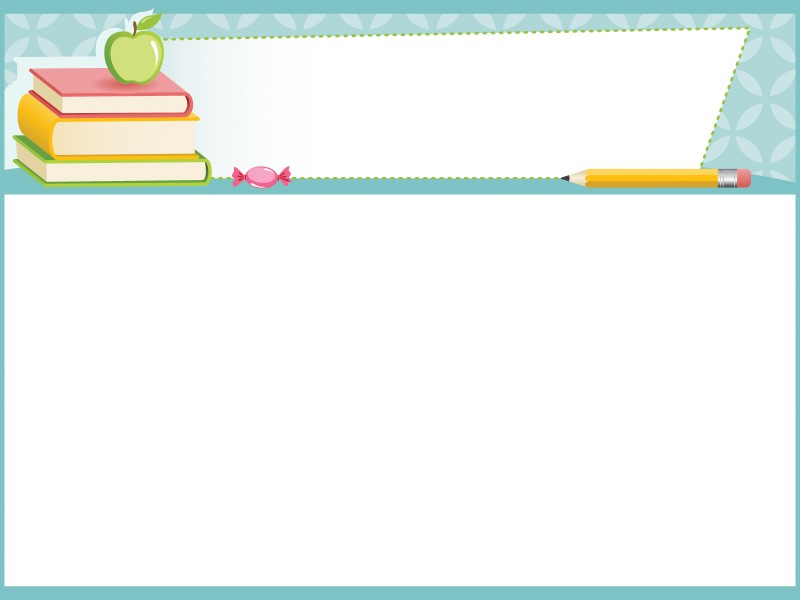 CÂU 3
10
9
8
7
6
5
4
3
2
1
Hết giờ
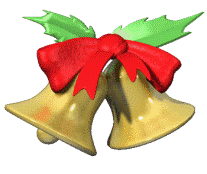 Điền số thích hợp vào
                            65 -      = 23
A.  24
B.  42
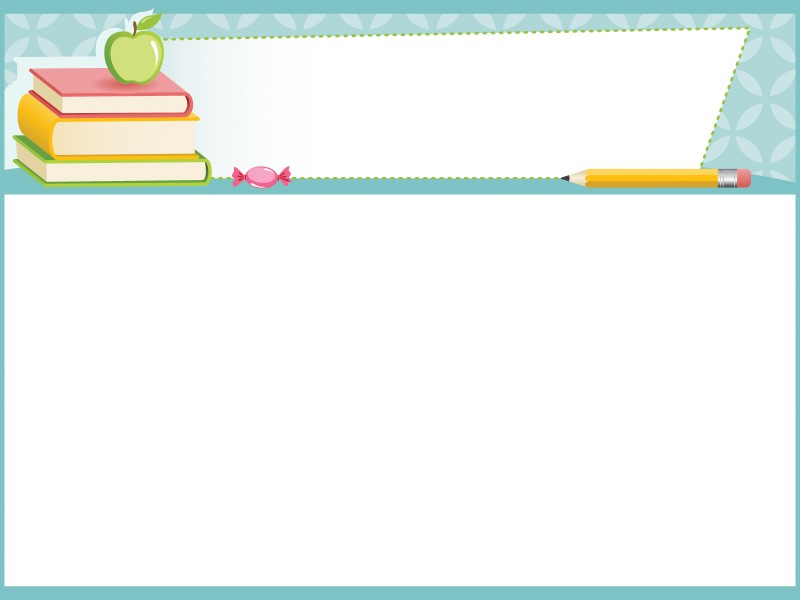 CÂU 4
10
9
8
7
6
5
4
3
2
1
Hết giờ
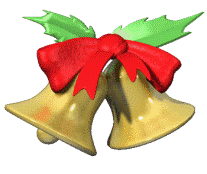 Tủ sách lớp 1A có 68 quyển sách. Tâm đã đọc 22 quyển sách. Hỏi trong tủ sách lớp 1A còn bao nhiêu quyển sách Tâm chưa đọc?
         Phép tính :
A.  68 – 22 = 64
B.  68 – 22 = 46
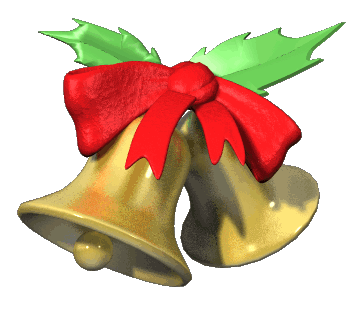 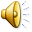 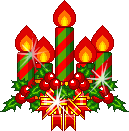 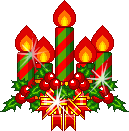 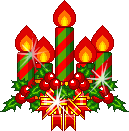 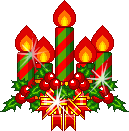 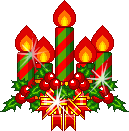 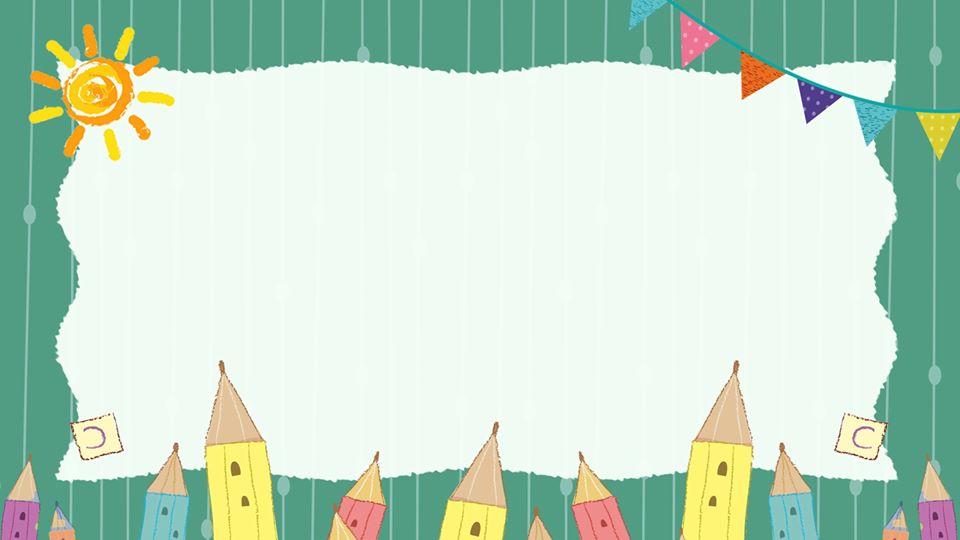 Dặn dò